El vocabulario de Unidad 1.2ESPAÑOL II
LOS COGNADOS
acampar
el (la) turista
visitar un museo
LOS COGNADOS
el hotel
la recepción
el hostal
una excursión
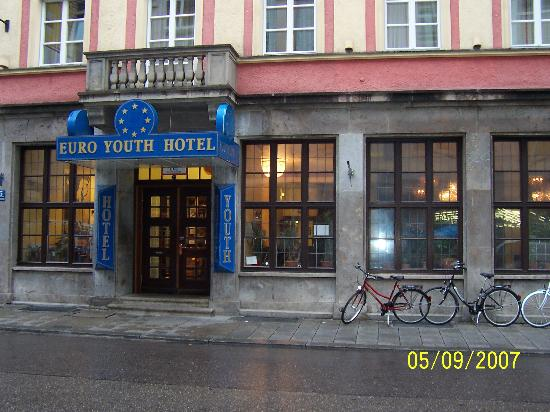 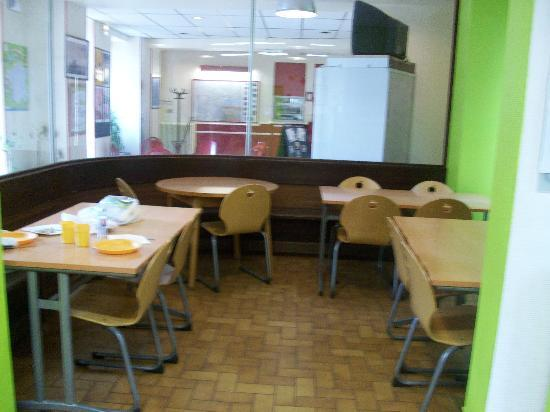 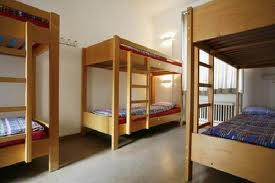 LOS COGNADOS
las atracciones
individual
doble
el mercado
12. to be on vacation			
	estar de vacaciones
13. to send post cards					mandar tarjetas postales 
14. to see		
	ver				
15. lodging 							el alojamiento	
16. to make / have a reservation 			hacer / tener una reservación
17. handicrafts
	las artesanías				
18. jewelry						las joyas
19. credit card					la tarjeta de crédito	
20. open air						al aire libre
21. How…!	
	  ¡Qué ….!
¡Qué…!		How…!

	 ¡Qué bello!
	 ¡Qué caro!
	 ¡Qué divertido!
22. I would like…				Me gustaría
23. Could I see/ look at…?
	¿Podría ver…?		
I’ll give… to you for…
	 Le dejo…en…
Me gustaría…	    I would like…
	Me gustaría ir a Costa Rica.
	Me gustaría pescar.
Le dejo…en…	    I’ll give you…
				    for …
Le dejo un collar en buen precio.
25. too, too much	
	 demasiado(a)
demasiado(a) – too, too much.
	Cuesta demasiado.
	Ella es demasiada estricta.
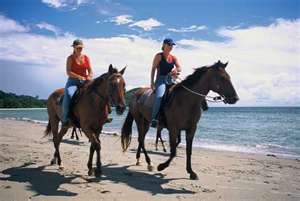 montar a caballo
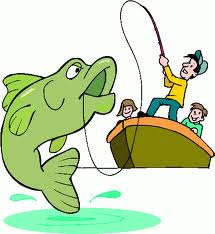 pescar
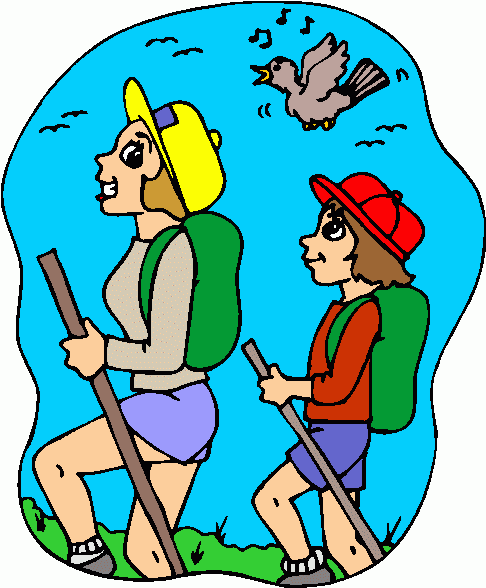 dar una caminata
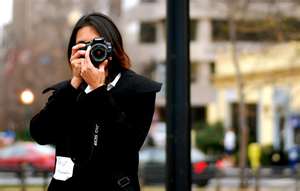 tomar fotos
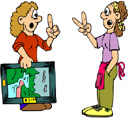 regatear
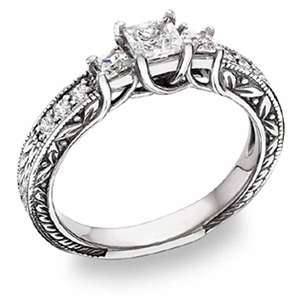 el anillo
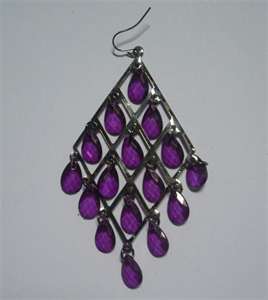 el arete
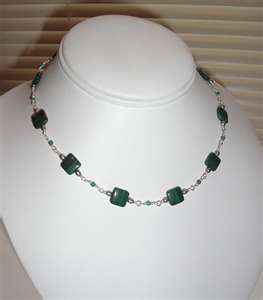 el collar
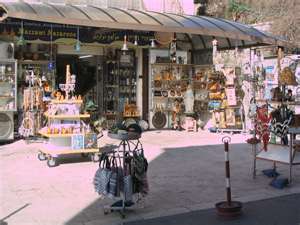 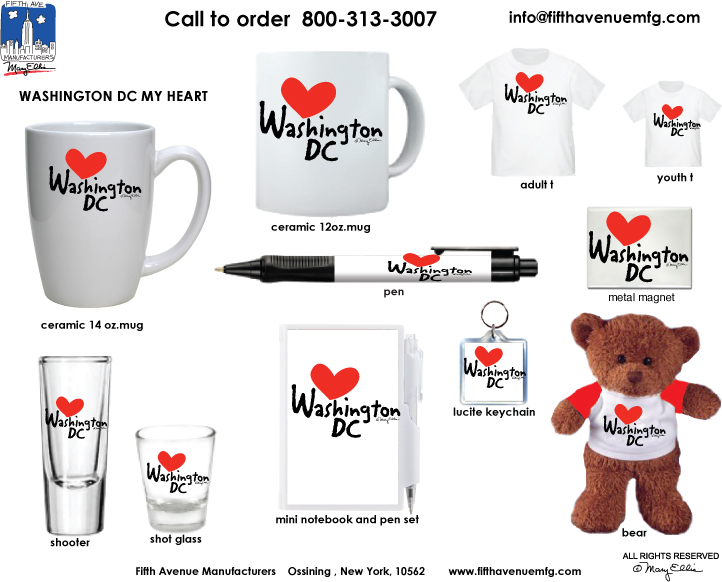 el recuerdo
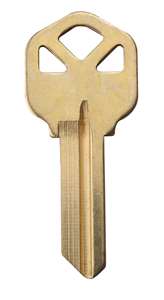 la llave
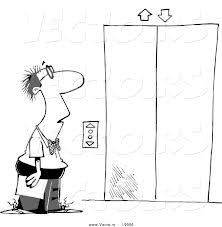 el 
ascensor
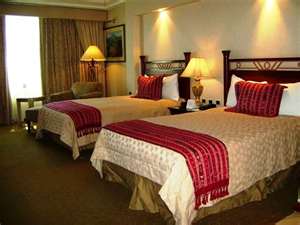 la habitación
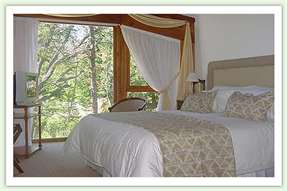 Ej: la habitación 
doble
Ej: la habitación individual
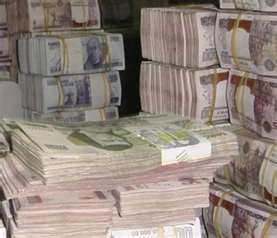 el dinero en efectivo
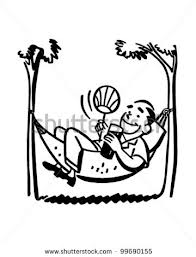 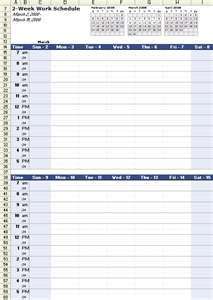 Reunión 7-9

Reunión con el equipo 9-11

Trabaja con Ramón 11:15
Habla con Miguel 11:45

Almuerzo con la oficina en CA 12-2

Reunión con mi jefe 2:15-3:30


¡EL TIEMPO LIBRE!
el tiempo libre
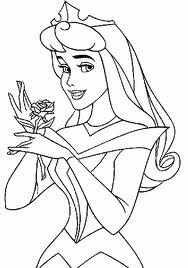 bello(a)
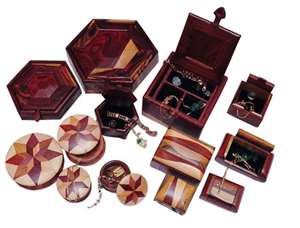 bello(a)
ej: artesanías bellas
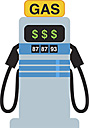 caro(a)
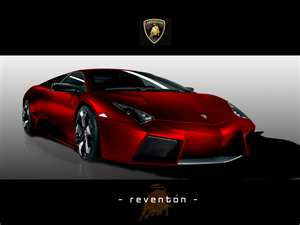 caro(a)
ej: un carro muy caro
dar una caminata
caro(a)
regatear
el dinero en efectivo
montar a caballo
pescar
el recuerdo
el collar
el ascensor
el tiempo libre
tomar fotos
el anillo
el arete
la llave
la habitación
bello (a)
Traduce…
We ride a horse.
They are on vacation.
You bargain in the open air market.
Traduce…
I hike in the mountains.
He pays with cash.
You make a reservation.
Traduce…
We send postcards.
I would like to bargain.
She is on vacation.
Traduce…
They hike in the morning.
You fish in the ocean.
He takes photos.
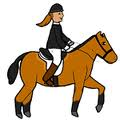 montar a caballo
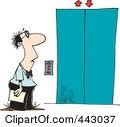 el ascensor
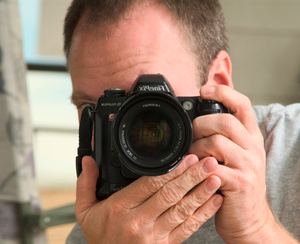 tomar fotos
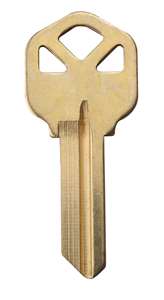 la llave
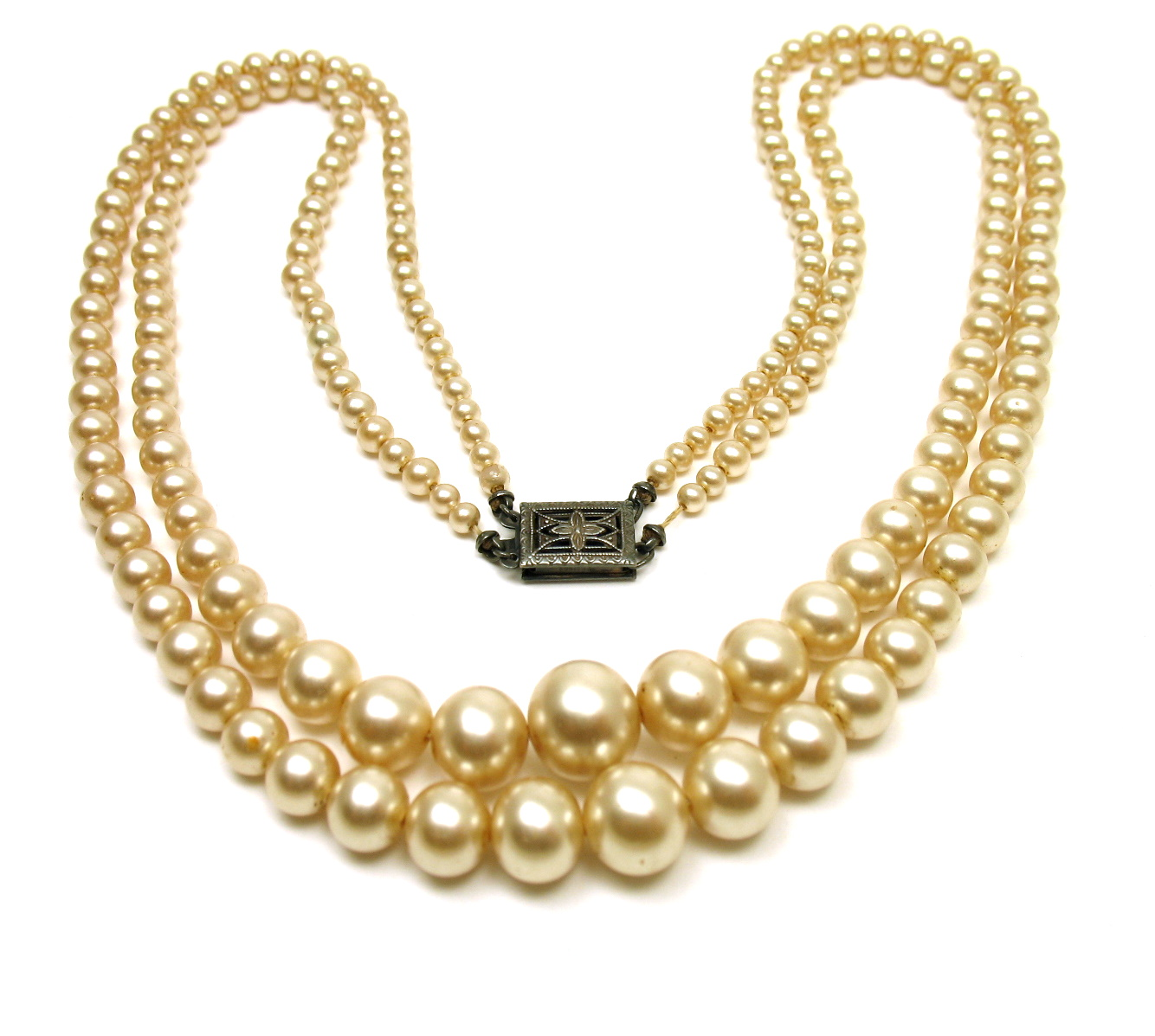 el collar
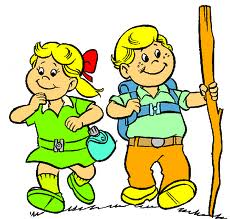 dar una caminata
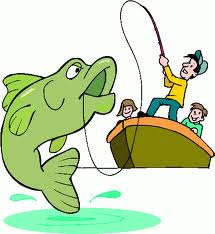 pescar
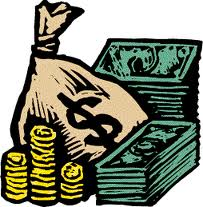 el dinero en efectivo
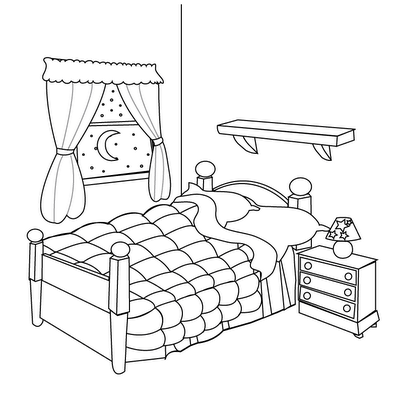 la habitación
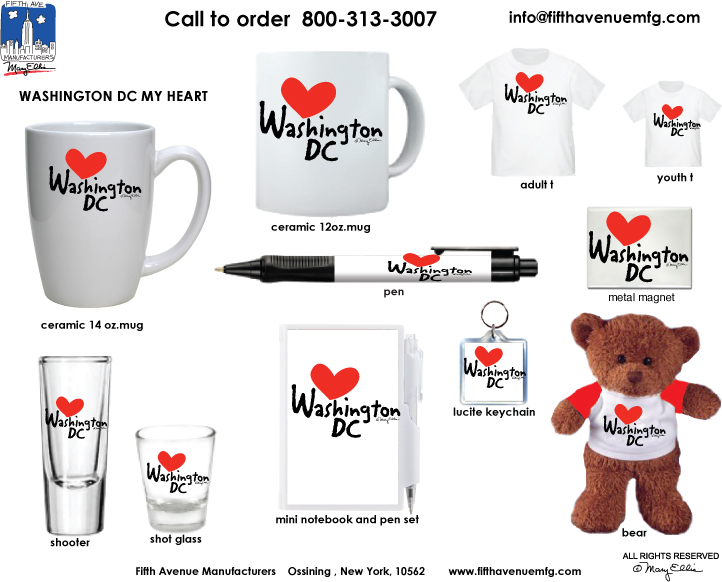 el recuerdo
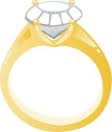 el anillo
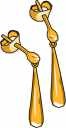 el arete (los aretes)
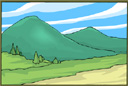 bello(a)
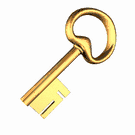 la llave
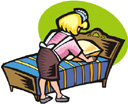 la habitación
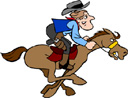 montar a caballo
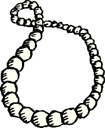 el collar
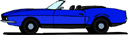 caro(a)
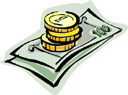 el dinero en efectivo
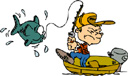 pescar
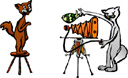 tomar fotos
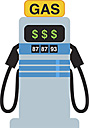 caro(a)
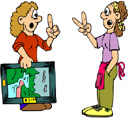 regatear
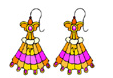 el arete
(los aretes)
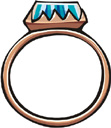 el anillo
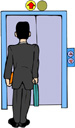 el ascensor
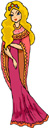 bello(a)
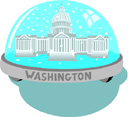 el recuerdo
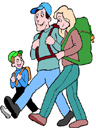 dar una caminata
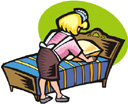 la habitación